Inkomen
van primair naar secundair
Primair inkomen
Inkomens onder de loep
Herverdeling door de overheid
Primair inkomen
inkomen dat verdiend wordt bij productie
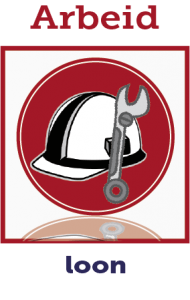 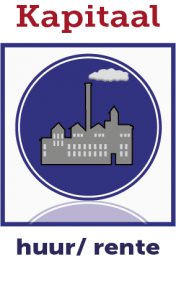 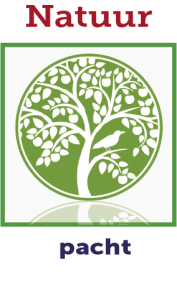 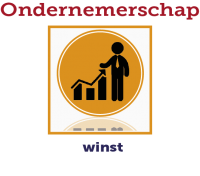 ± 75%
± 20%
primaire inkomens
arbeidsinkomen
vermogensinkomen(inkomen uit bezit)
Loon
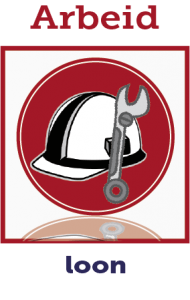 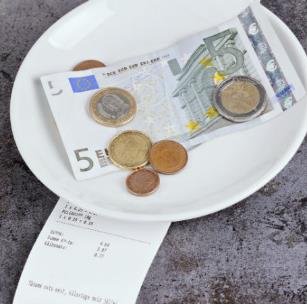 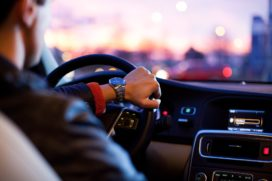 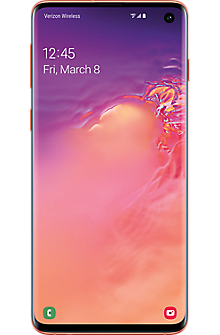 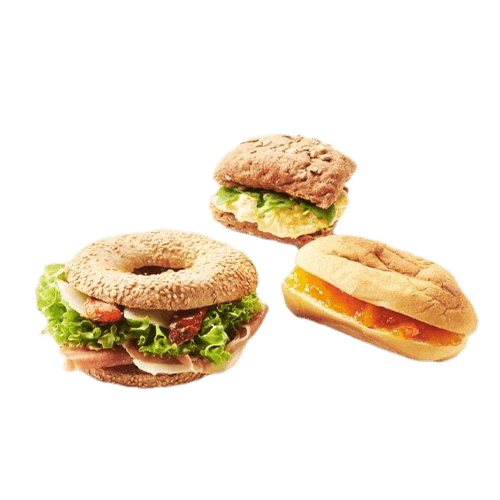 natura
fooi
(bruto)loon
Inkomensverschillen
Opleiding
Verantwoordelijkheid
Productiviteit
“Schaarste” arbeidsmarkt
Leeftijd / ervaring

Onderhandelingsmacht / -kracht
Particulier bedrijf / overheid
Netwerk

Werk(loos) / uitkering
Inkomensverschillen M/V
Ander soort werk(dat minder goed betaald wordt)
Vaker in deeltijd
Minder ervaring

Niet te verklaren
Minimum(jeugd)loon
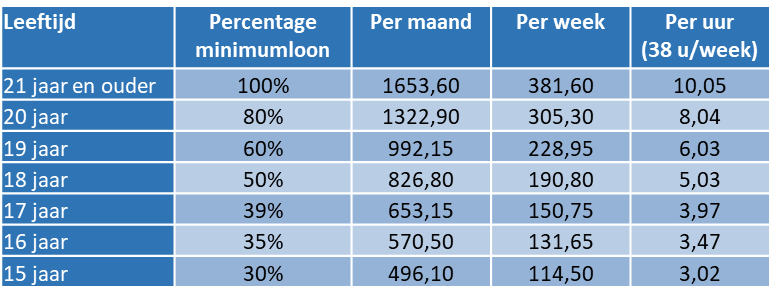 Minimumloon
= bescherming werknemer tegen een te laag salaris
Minimumjeugdloon gekoppeld als % van minimumloon
Schrijf zoveel mogelijk voordelen en nadelen op van minimum(jeugd)loon
voordelen
nadelen
[Speaker Notes: Voordelen:
Bescherming tegen uitbuiting
Vergroot kans op jong ervaring op te doen
Goedkope arbeidskrachten eenvoudig werk

Nadelen:
Jeugd werkt teveel ipv studeren
Oneerlijk dat voor zelfde werk ander salaris geldt
Te hoog = werk wordt verplaatst of vervangen
Werk volwassenen (met lage scholing) overgenomen door jongeren]
Vermogensinkomens
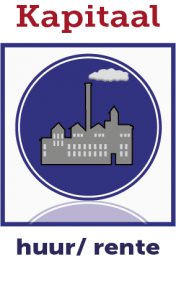 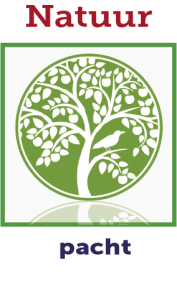 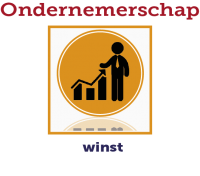 Vermogensinkomen = inkomen uit bezit

Bezit is van ‘rijken’
Hoe meer vermogensinkomens, hoe ongelijker inkomen verdeeld is.
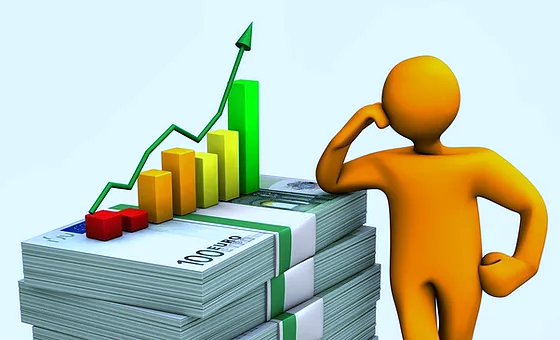 Besteedbare inkomen
secundaire inkomen na herverdeling overheid
Besteedbare inkomen
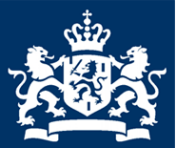 De overheid haalt geld op bij de ‘rijken’ en geeft geld aan de ‘armen’

PRIMAIR INKOMEN
	loon en inkomstenbelasting
	sociale premies

	toeslagen
	sociale uitkeringen                         .
BESTEEDBARE INKOMEN (SECUNDAIRE INKOMEN)
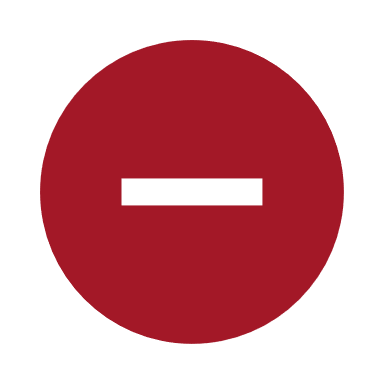 belasting en premie
belasting en premie
uitkeringen en toeslagen
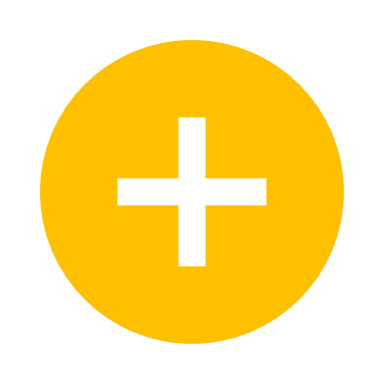 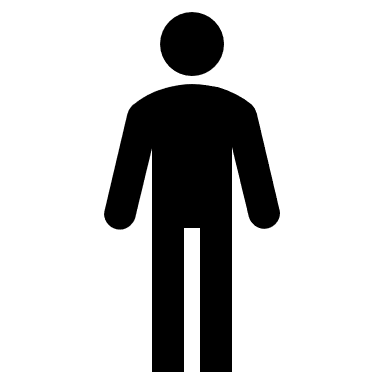 toeslagen
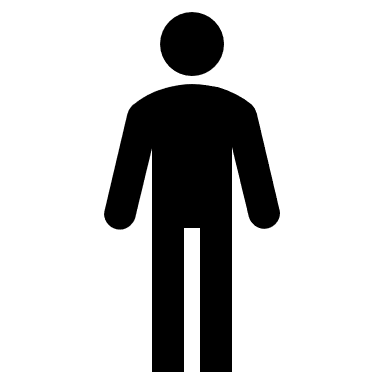 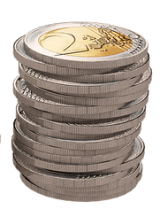 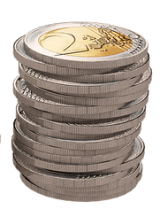 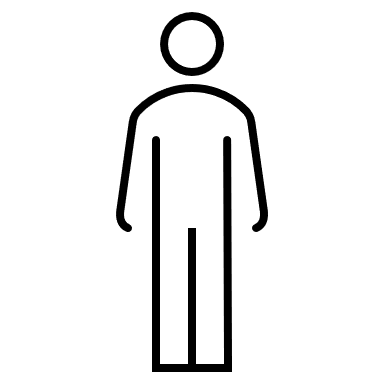 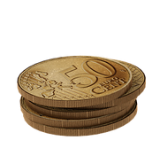 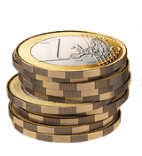 LOONHEFFING
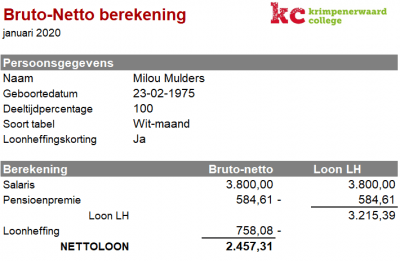 TOESLAGEN
.NL
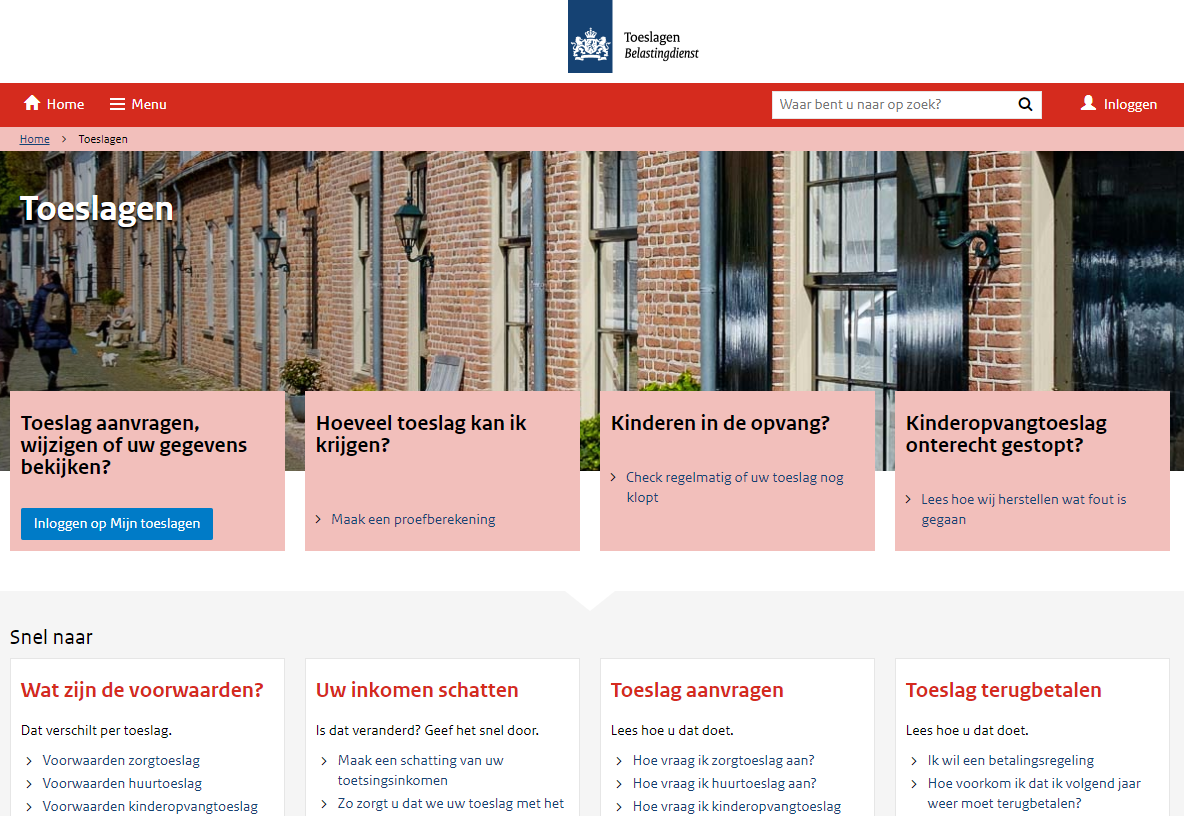 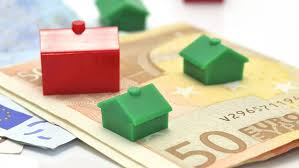 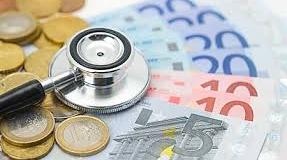 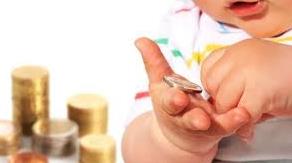 Voor mensen die onvoldoende inkomen hebben
Ondersteuning in de kosten:
Huurtoeslag
Zorgtoeslag
Kinderopvangtoeslag
UITKERINGEN
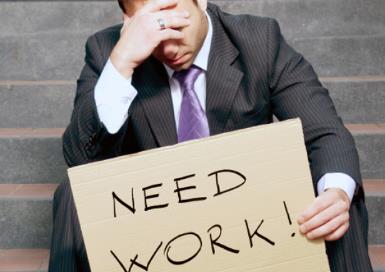 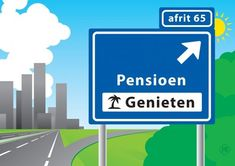 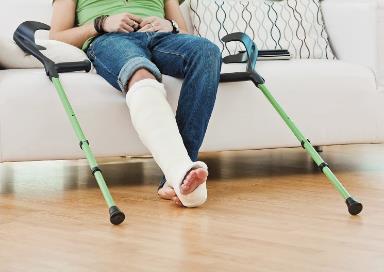 werkloosheid
arbeidsongeschiktheidof ziekte
pensioen
Als je (tijdelijk) geen eigen inkomen hebt